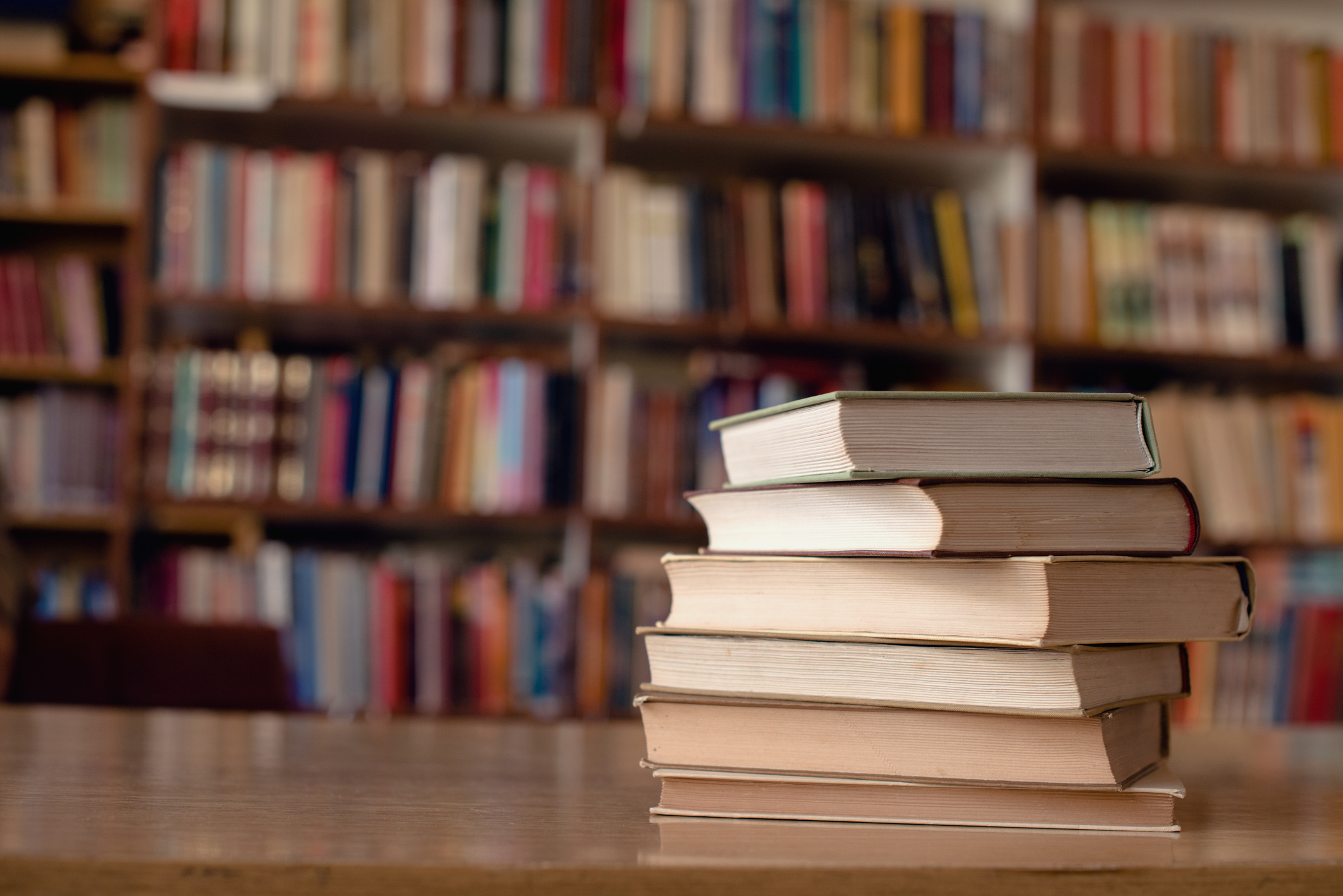 Presentation title
Presentation subtitle
Day month, year
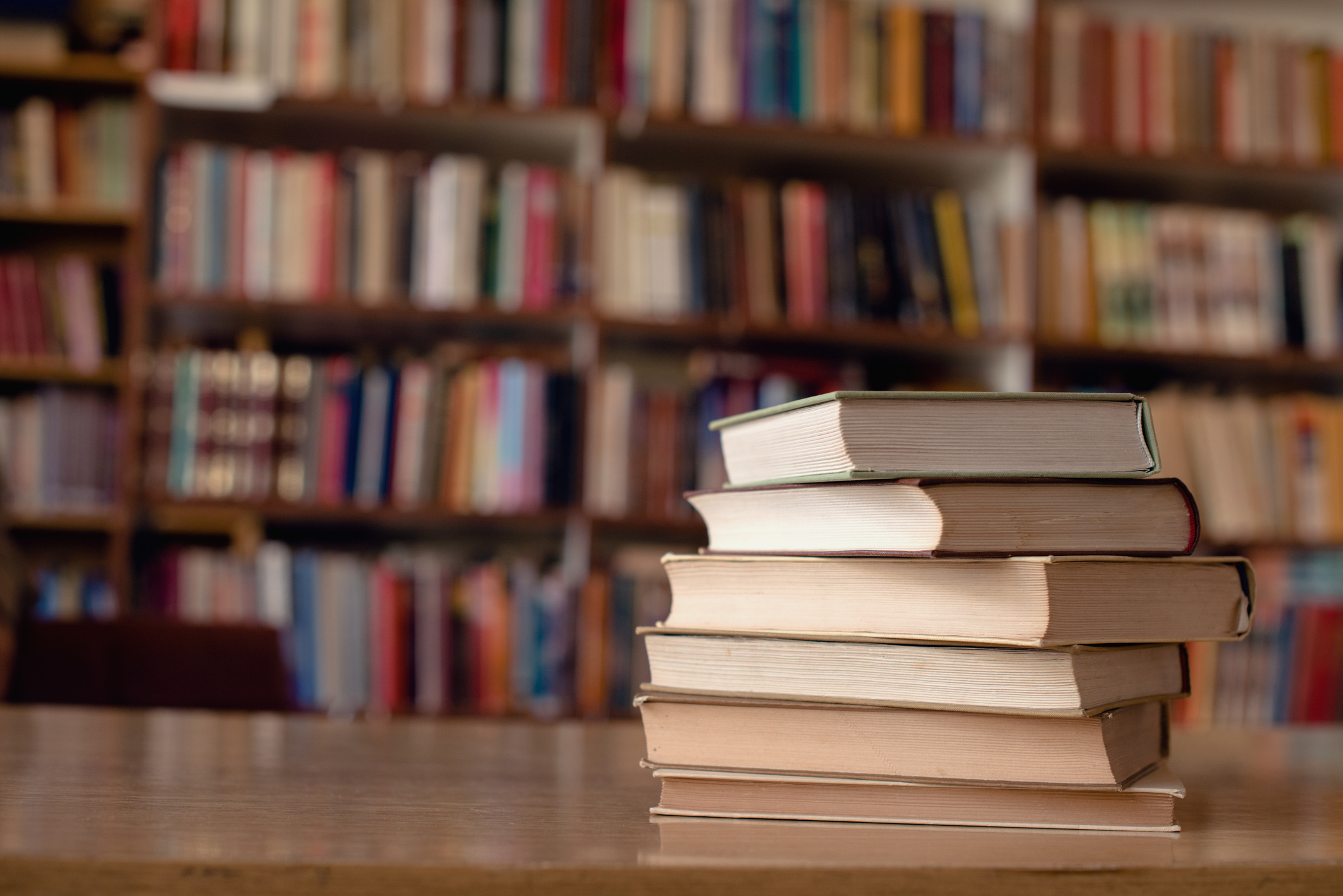 Topic title
Sample text 
Sample text 
Sample text
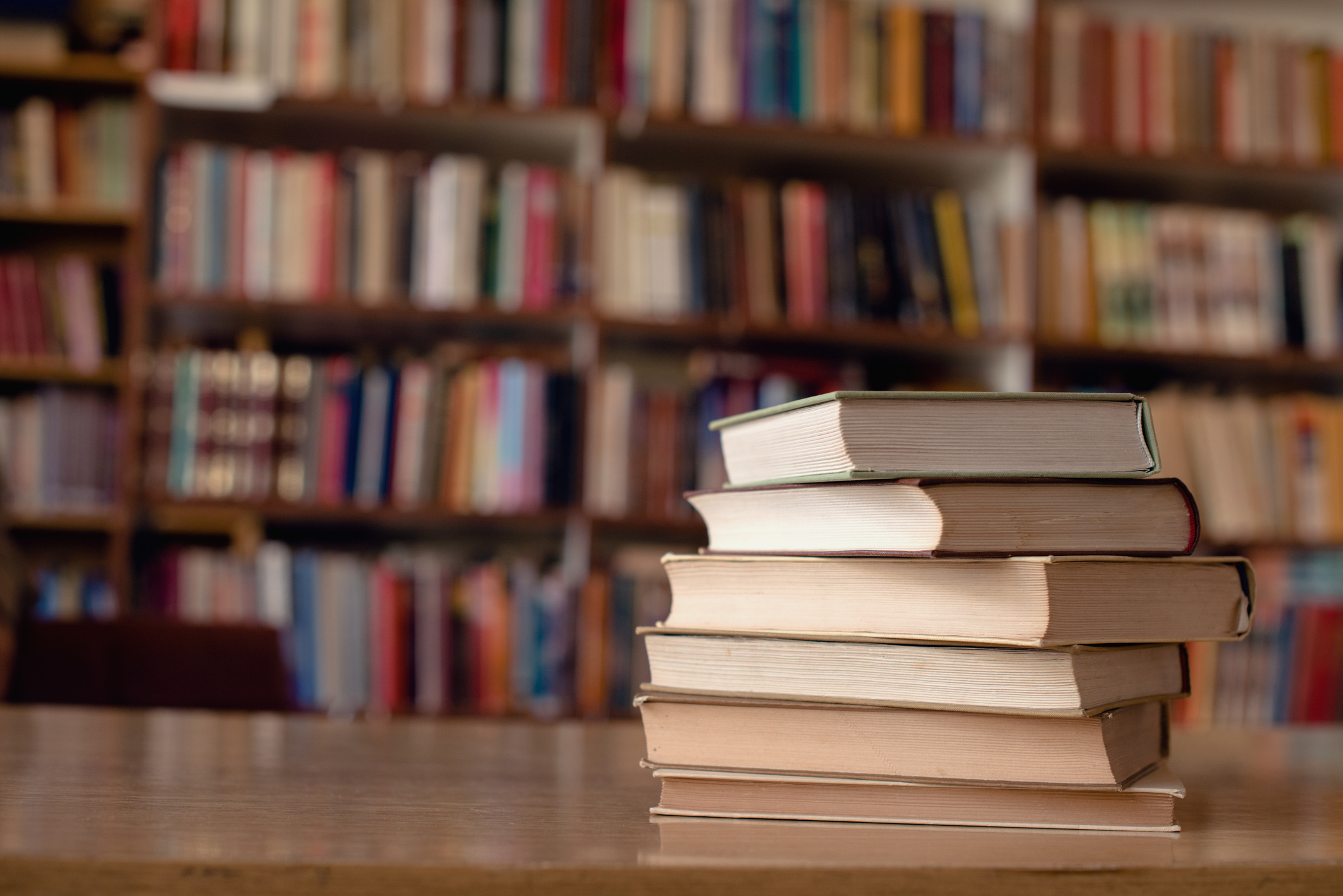 Topic title
Sample text 
Sample text 
Sample text
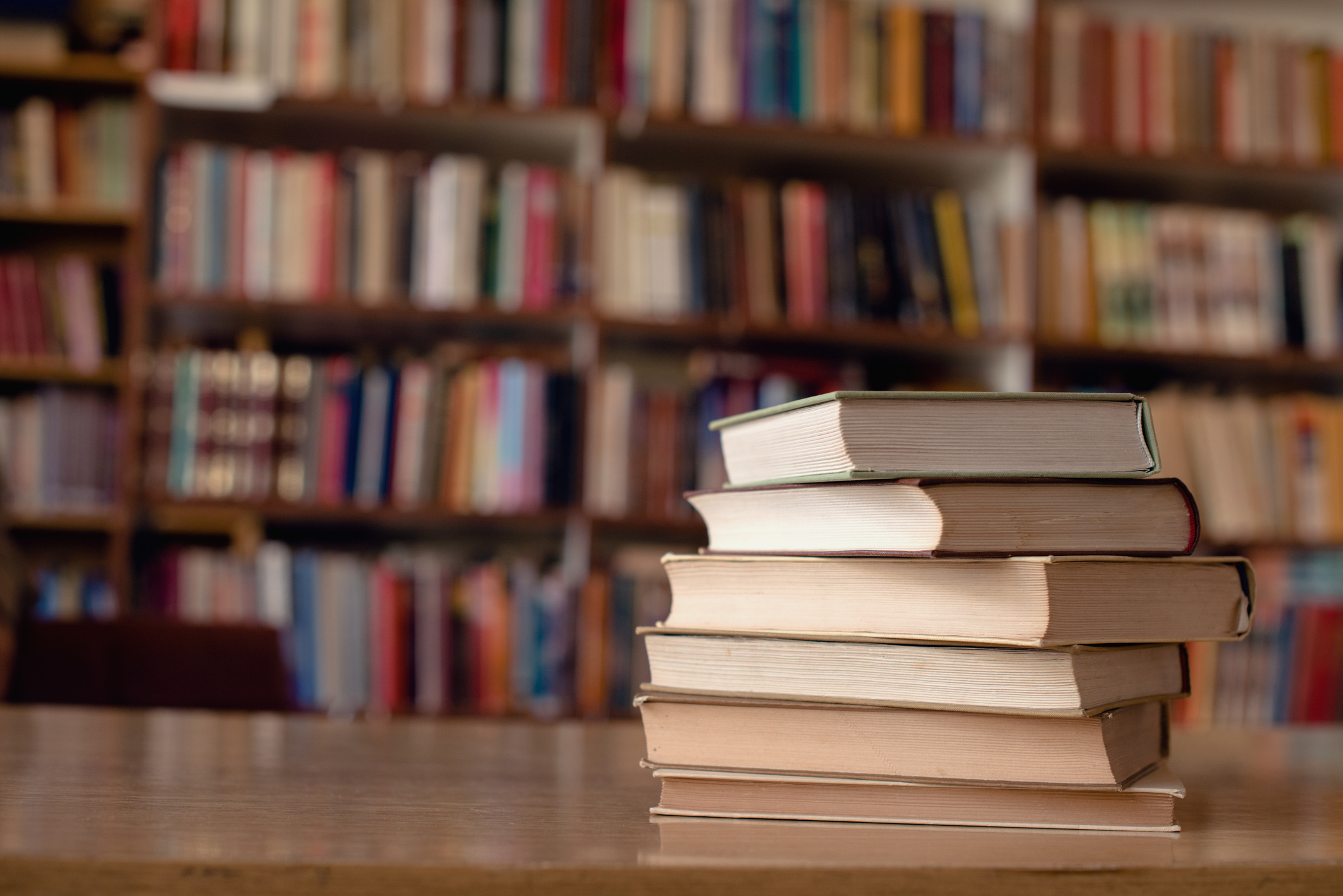 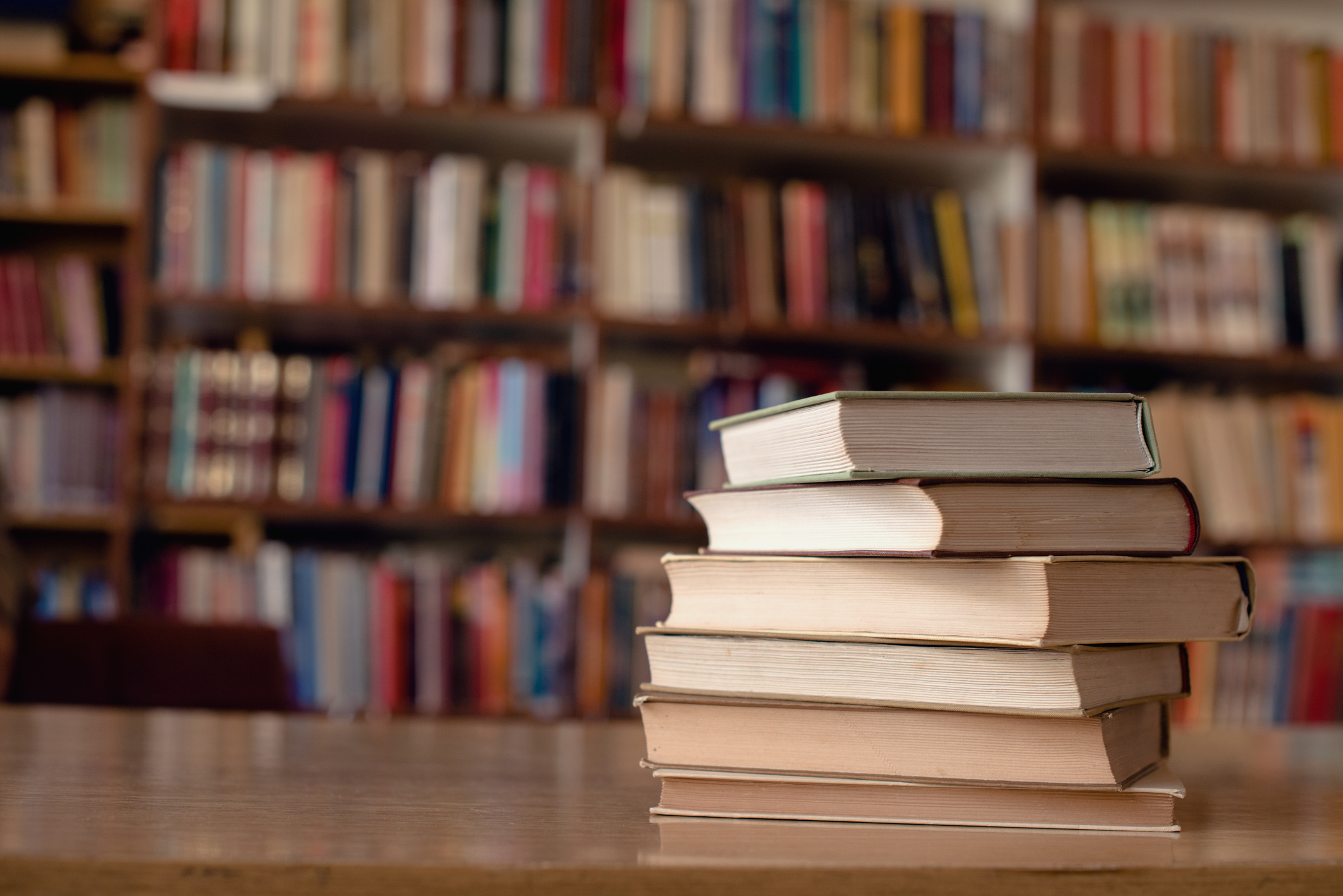 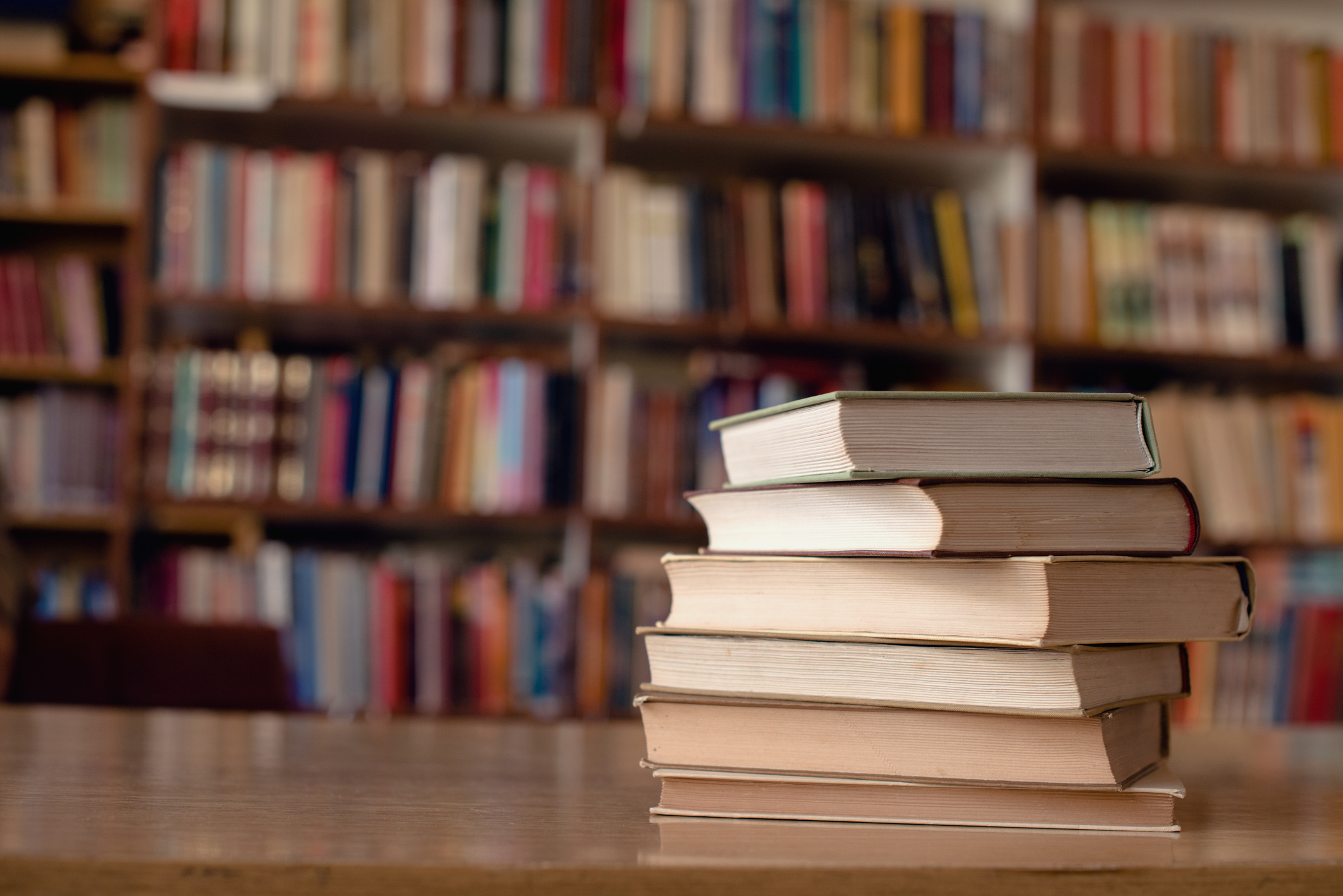 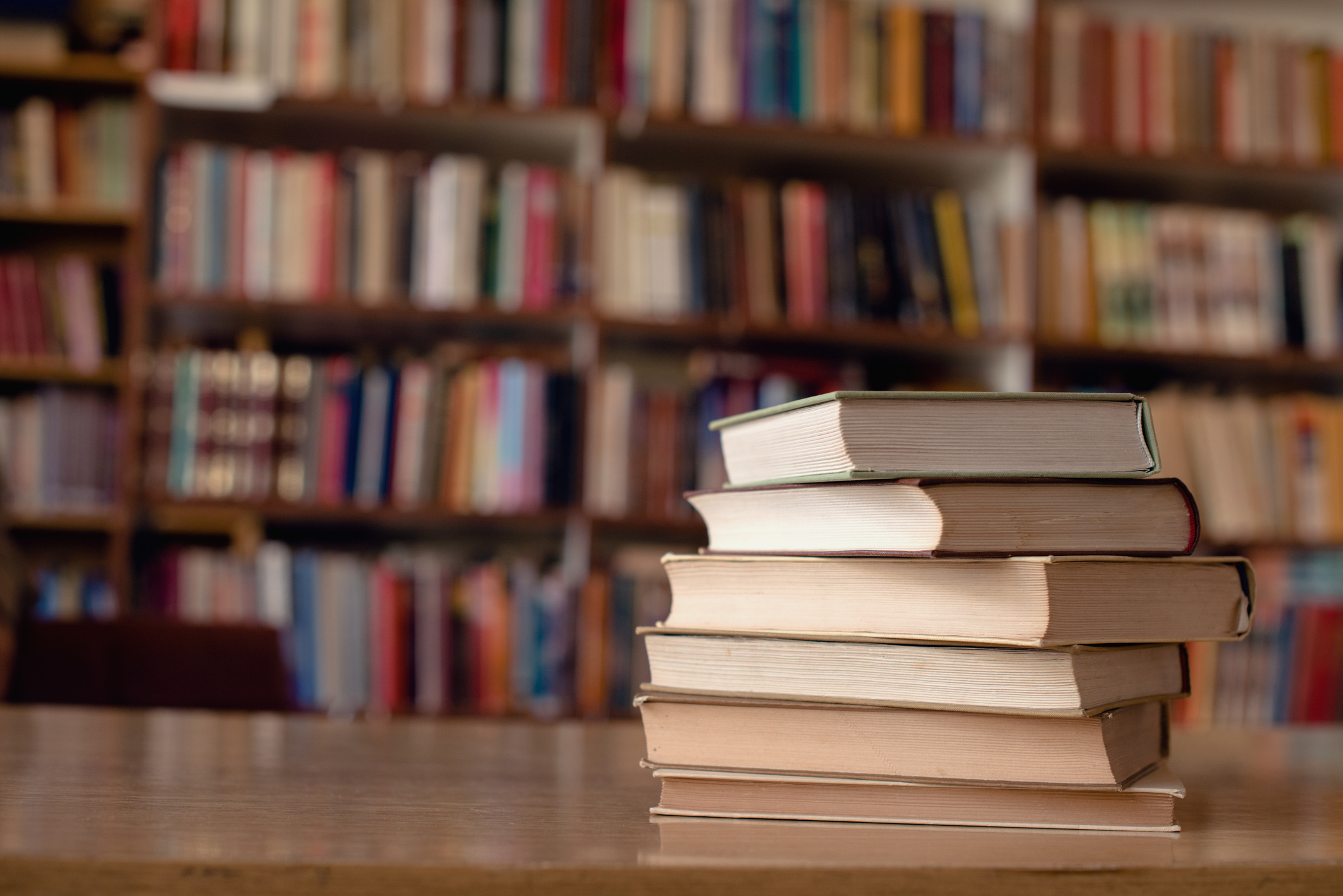 Topic title
Sample text 
Sample text
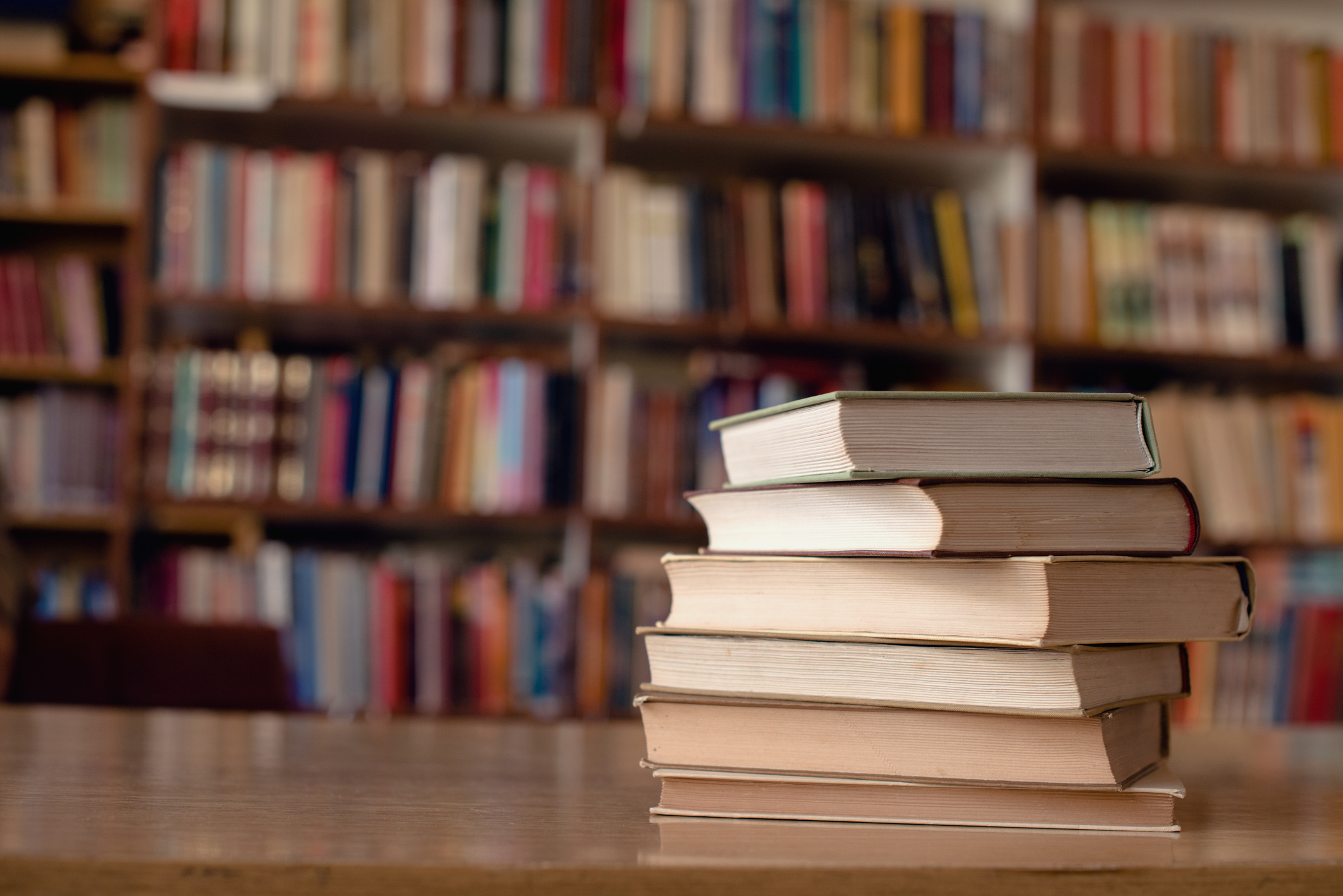 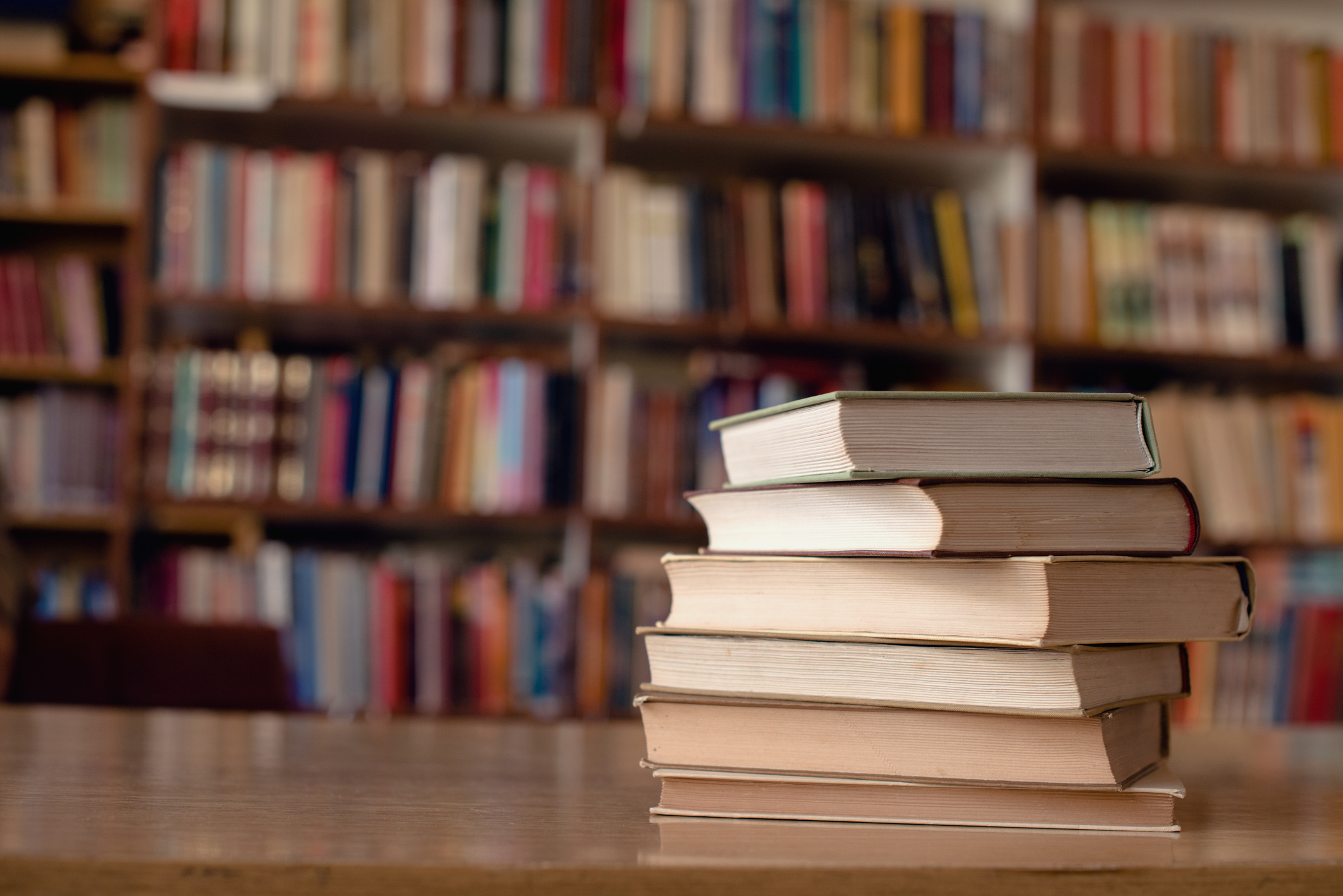 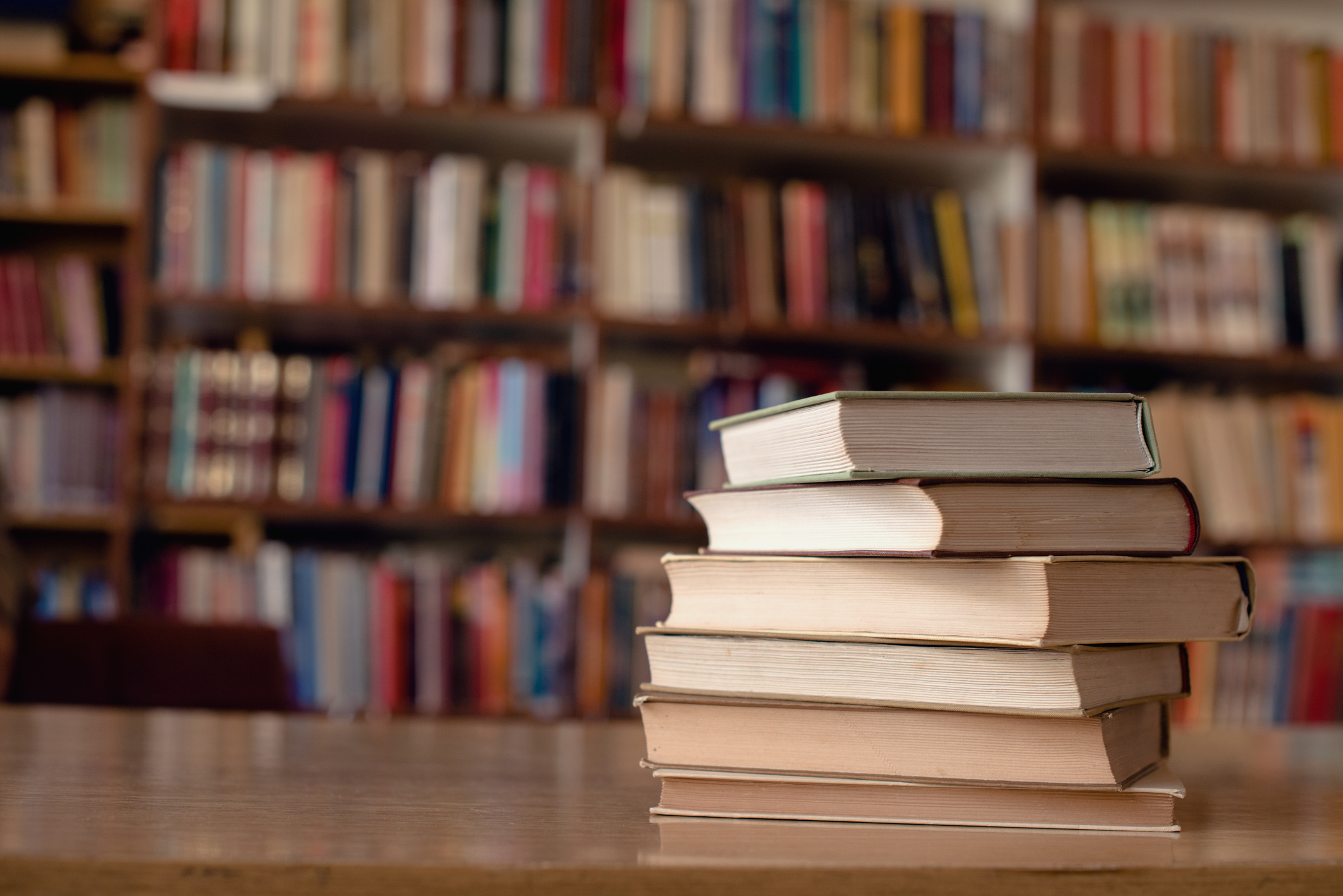 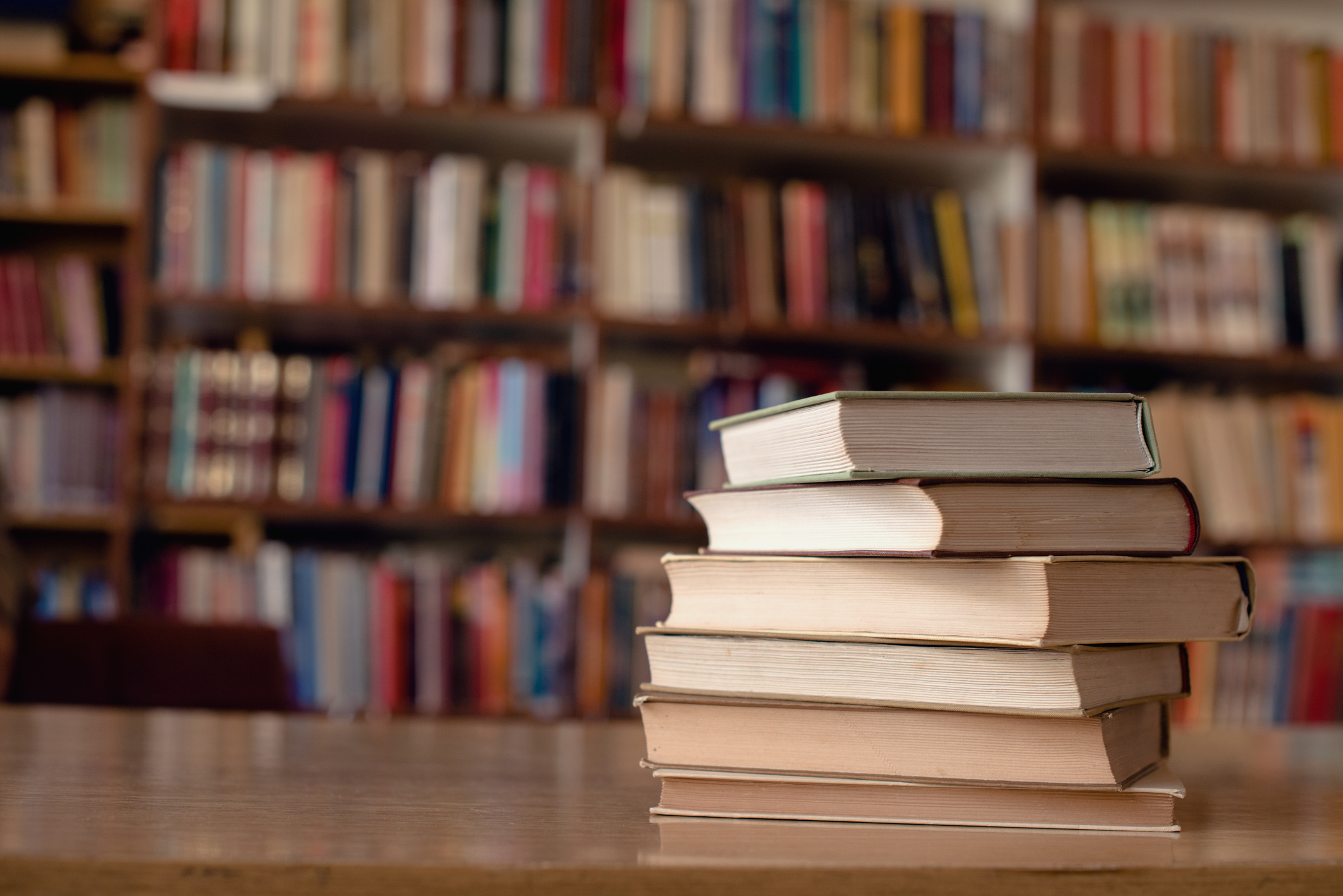 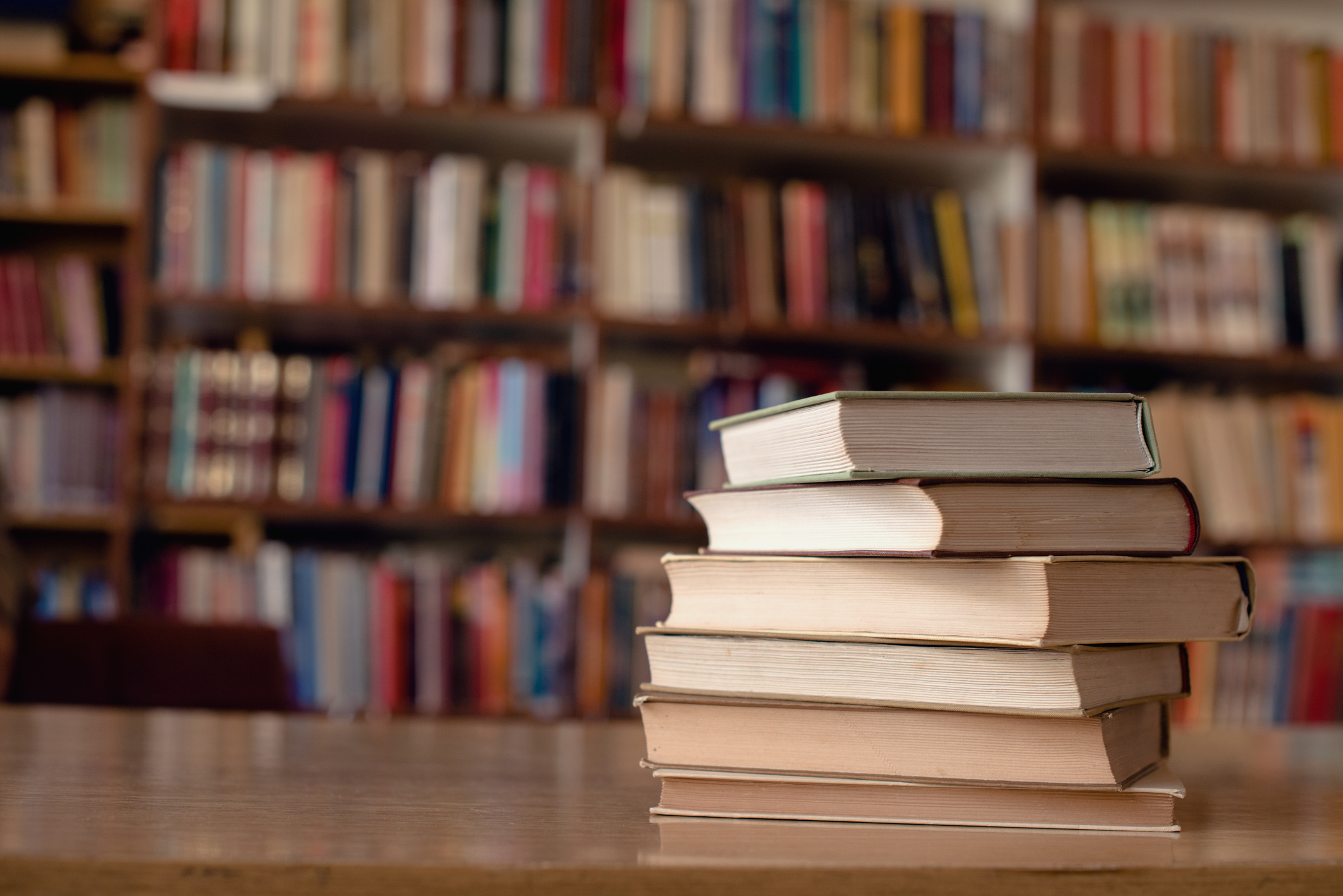 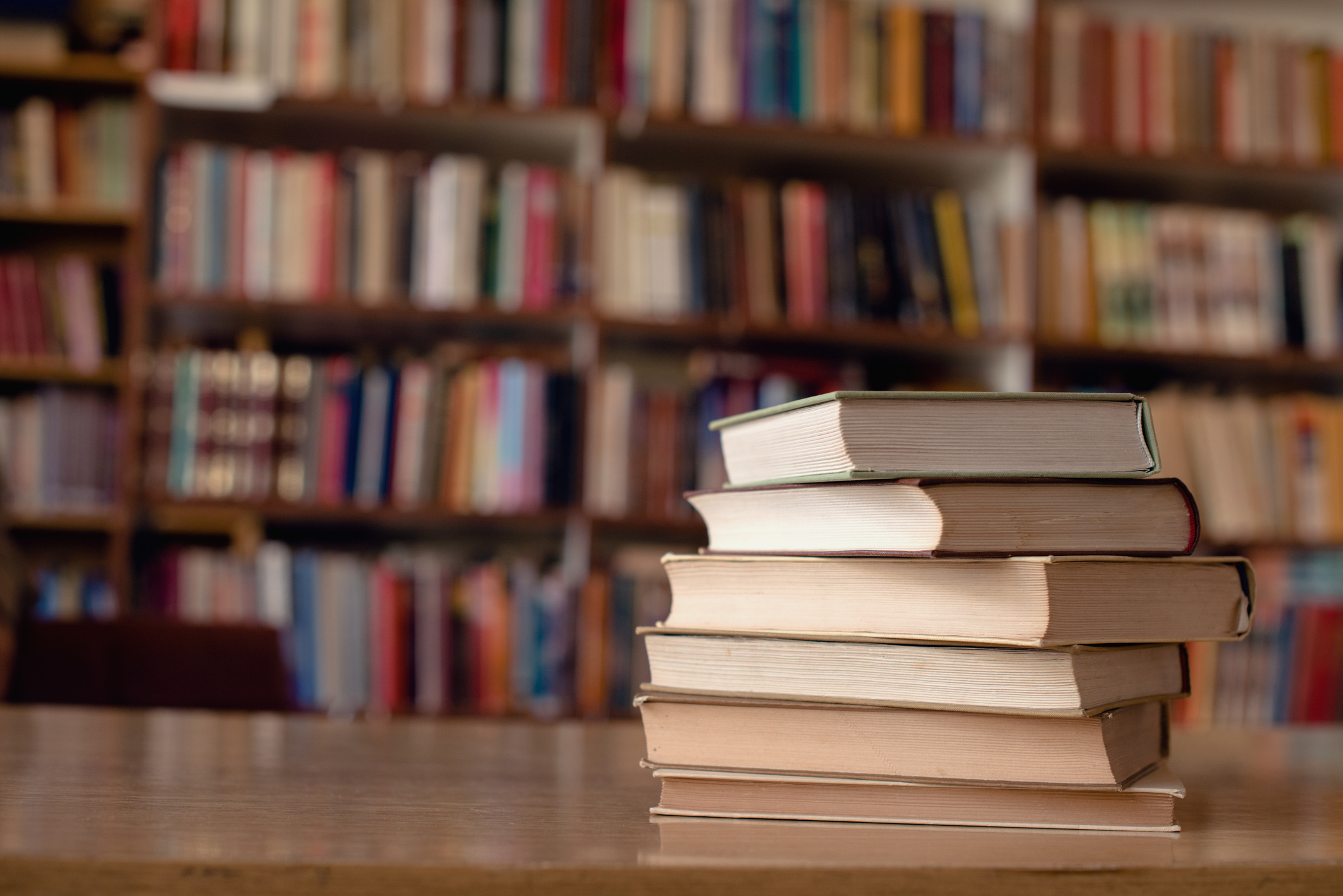 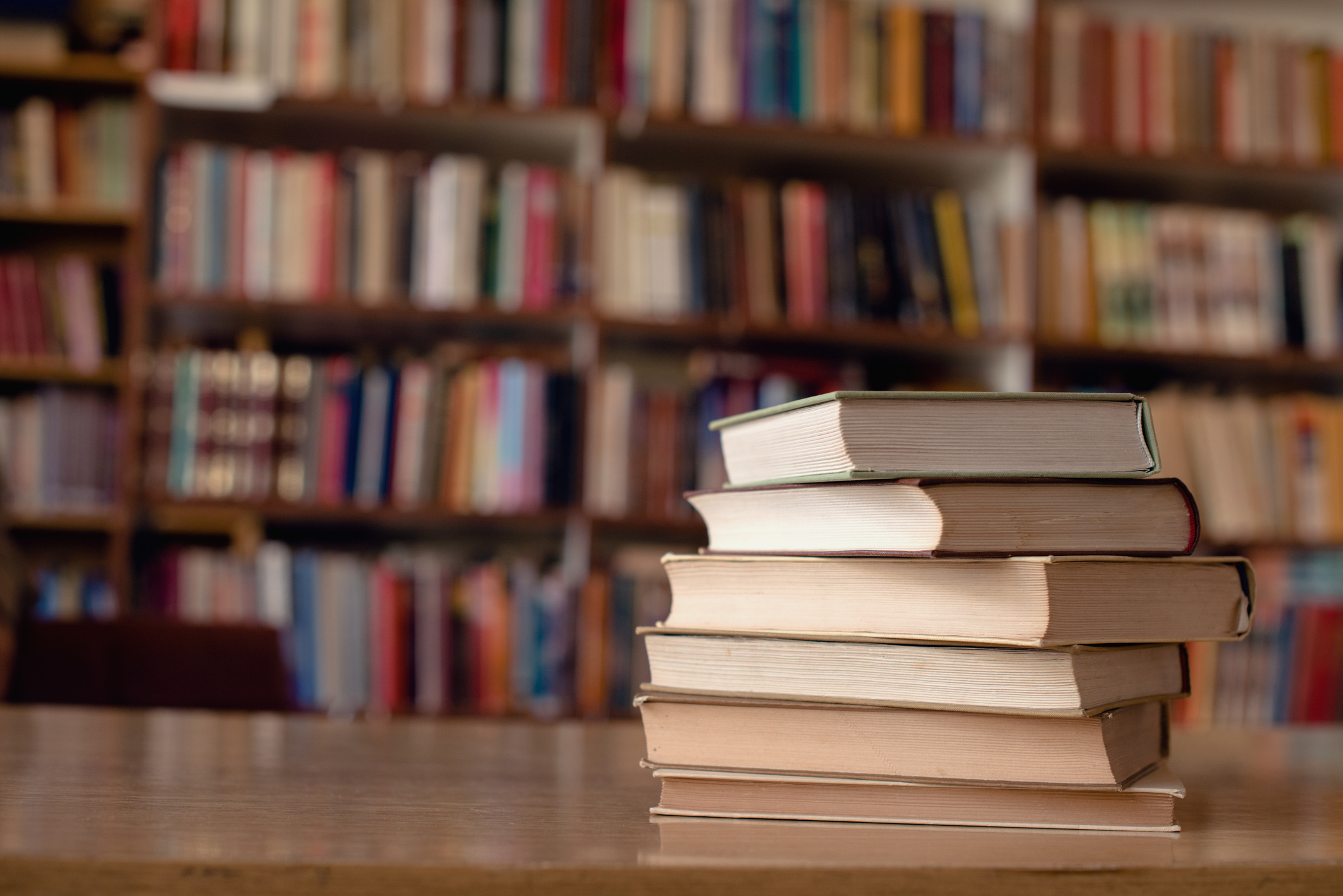 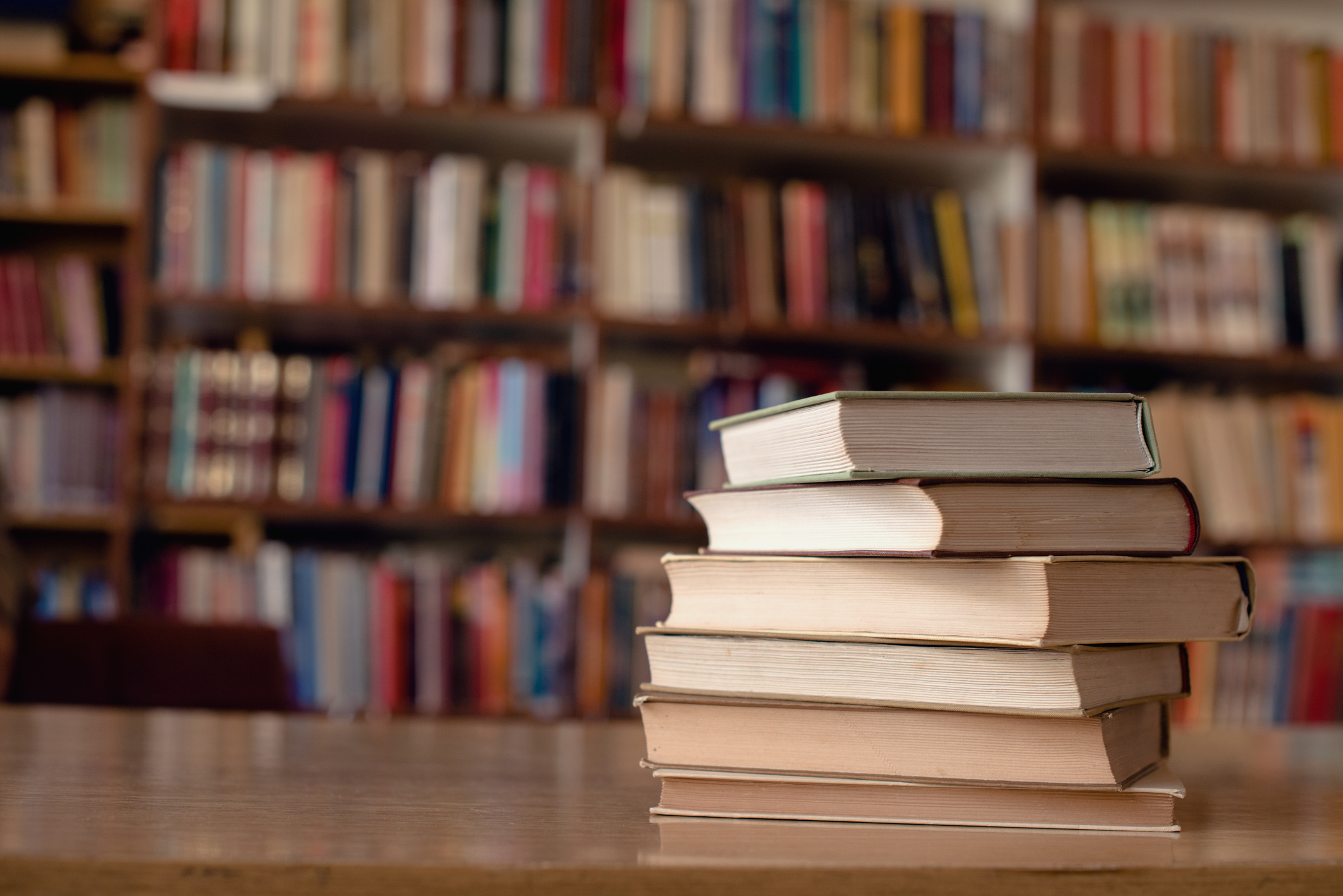 Topic title
Topic title
Sample text 

Sample text 

Sample text
Sample text 

Sample text 

Sample text
Sample text 

Sample text 

Sample text
Sample text

Sample text 

Sample text